Kiezen in mavo 2
Biologie
Aardrijkskunde Natuurkunde
Welke vakken moet ik nu kiezen en waarom
Beeldend tekenen (examenvak) of tekenen
Gemeenschappelijk deel ( Verplicht voor iedere ll.)


Sectordeel (Hieruit moeten 2 vakken gekozen worden)



0 Economie           0 Wiskunde	0 Biologie		0 Wiskunde			0 Natuurkunde
			
0 Duits				0 Aardrijkskunde		0 Natuurkunde
     Of				of			of	
0 Wiskunde			0 Geschiedenis		0 Biologie
				of
				0 Wiskunde
Nederlands
Engels
Maatschappijleer
Zorg & Welzijn
Techniek
Groen
Economie
[Speaker Notes: Verplicht]
Tekenen  of beeldend tekenen
Biologie
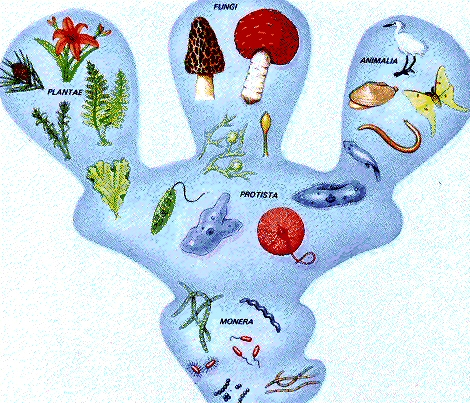 Verplicht vak in de sector Zorg & Welzijn
Aardrijkskunde
Is in geen enkel profiel een verplicht vak
Leuk vak
Resultaten redelijk tot ruim voldoende
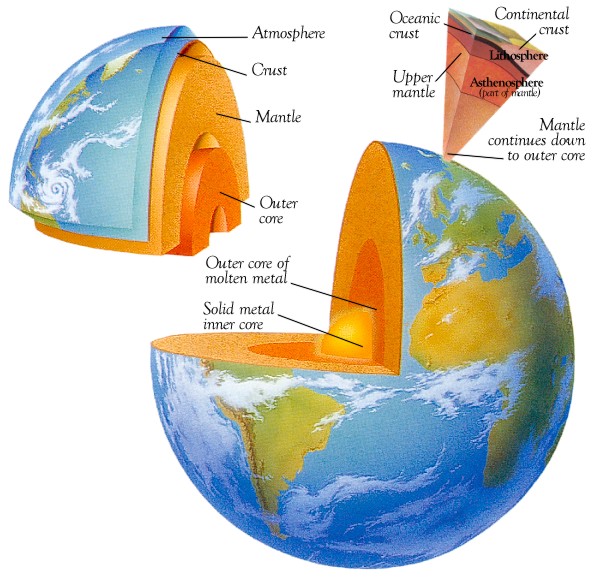 Natuurkunde
Verplicht vak in de sector Techniek
Talent
Advies in mavo 2 belangrijk
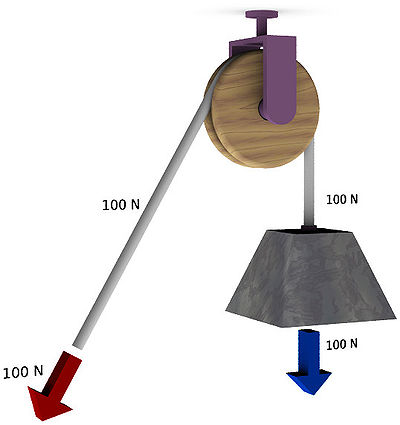 Beeldend tekenen
Eindexamenvak
Creatieve leerling
Creatieve vervolgopl.
Zorg & Welzijn
Biologie verplicht
En daarnaast moet er 1 vak gekozen worden uit onderstaande rij.

 			         Aardrijkskunde
         Geschiedenis
         Wiskunde
Economie
Verplicht is economie
En daarnaast moet er 1 vak gekozen worden  uit onderstaande rij.

Duits
Wiskunde
Techniek
Wiskunde en natuurkunde zijn verplichte vakken voor deze sector. M.a.w. er valt niets te kiezen.
Groen
Wiskunde verplicht
En daarnaast moet er één vak gekozen worden uit onderstaande rij

Natuurkunde
Biologie